EU:N TALOUSARVIOTULEVAI-SUUTTAVARTEN
#EUBudget
#EURoad2Sibiu #FutureofEurope
Keskeiset piirteet
Monivuotinen rahoituskehys 2021–2027
”Nykyaikainen talousarvio unionille, joka suojelee, puolustaa ja tarjoaa mahdollisuuksia”
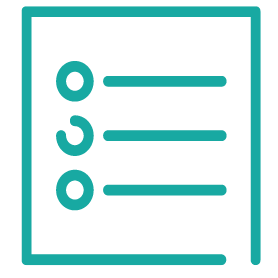 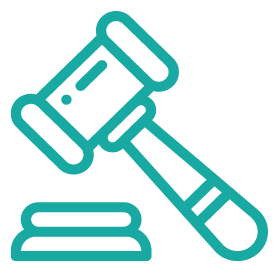 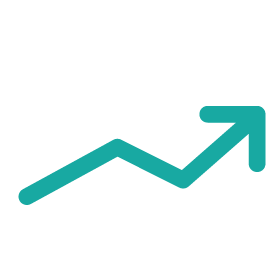 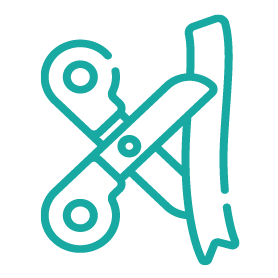 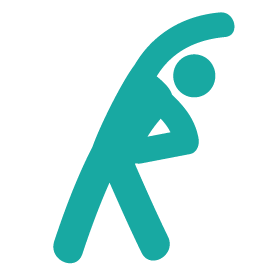 Lisää rahoitusta painopistealueille
EU:n tason lisäarvon ja tulosten voimakkaampi painotus
Tuensaajien kannalta vähemmän byrokratiaa
Uusi mekanismi suojaa EU:n talousarviota taloudellisilta riskeiltä, jotka liittyvät oikeusvaltio-periaatteeseen
Joustavampi, selkeämpi ja rakenteeltaan kevyempi talousarvio
Poliittisten painopisteiden toteuttaminen (1)
Yksinkertaistaminen, avoimuus ja joustavuus
1. Tutkimus ja innovointi
Vähemmän ohjelmia politiikan alojen klustereissa
2. Euroopan strategiset investoinnit
3. Sisämarkkinat
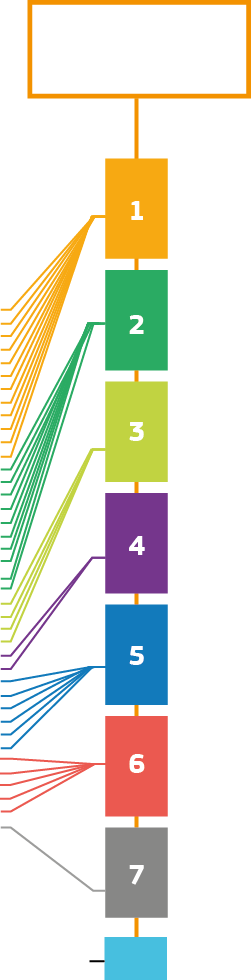 UUSI OTSAKE
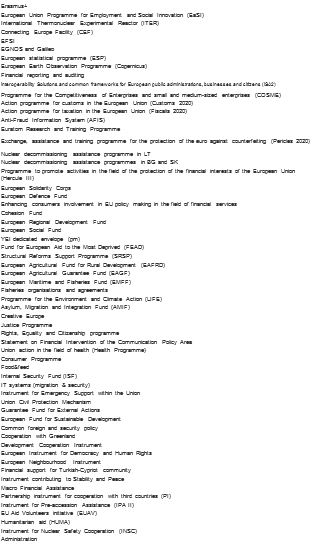 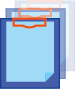 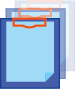 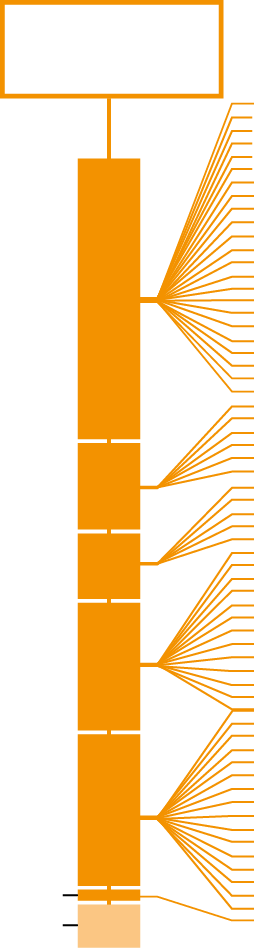 UUDET OHJELMAT
OTSAKE
nykyisessä rahoituskehyksessä
NYKYISTÄ OHJELMAA
4. Avaruus
58
37
KLUSTERIA
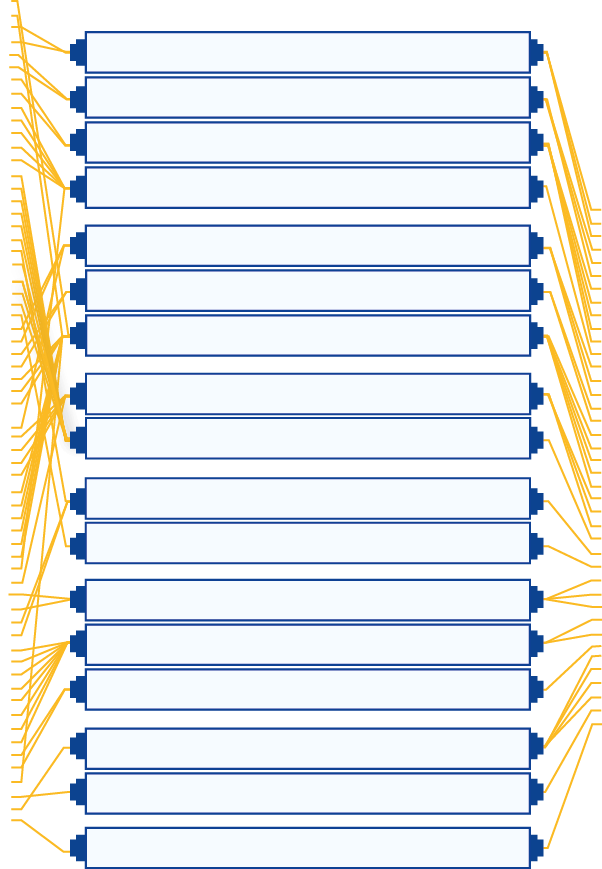 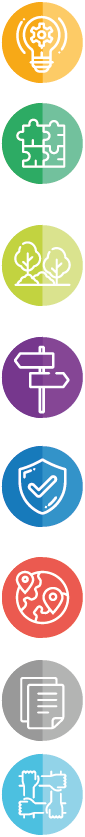 5. Aluekehitys ja koheesio
1
6. Talous- ja rahaliitto
1 A
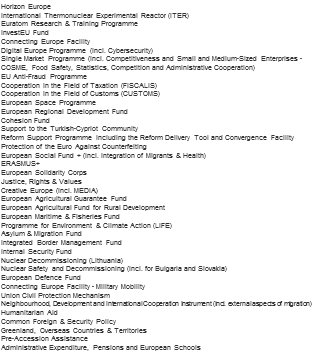 2
7. Investointi ihmisiin, sosiaalinen koheesio ja eurooppalaiset arvot
3
1 B
8. Maatalous- ja meripolitiikka
2
4
9. Ympäristö- ja ilmastotoimet
3
5
10. Muuttoliike
4
11. Rajaturvallisuus
6
5
Erityis-rahoitus-välineet
Erityis-rahoitus-välineet
12. Turvallisuus
13. Puolustus
14. Kriisitoiminta
15. Ulkosuhteet*
16. Liittymistä valmisteleva tuki
17. Hallinto
Poliittisten painopisteiden toteuttaminen (2)
Yksinkertaistaminen, avoimuus ja joustavuus
Miljardia euroa käypinä hintoina
27,5
I SISÄMARKKINAT, INNOVOINTI JA DIGITAALITALOUS 187,4 

1. Tutkimus ja innovointi 
2. Euroopan strategiset investoinnit 
3. Sisämarkkinat 
4. Avaruus
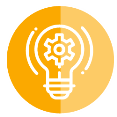 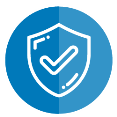 V TURVALLISUUS JA PUOLUSTUS
27,5 

12. Turvallisuus 
13. Puolustus 
14. Kriisitoiminta
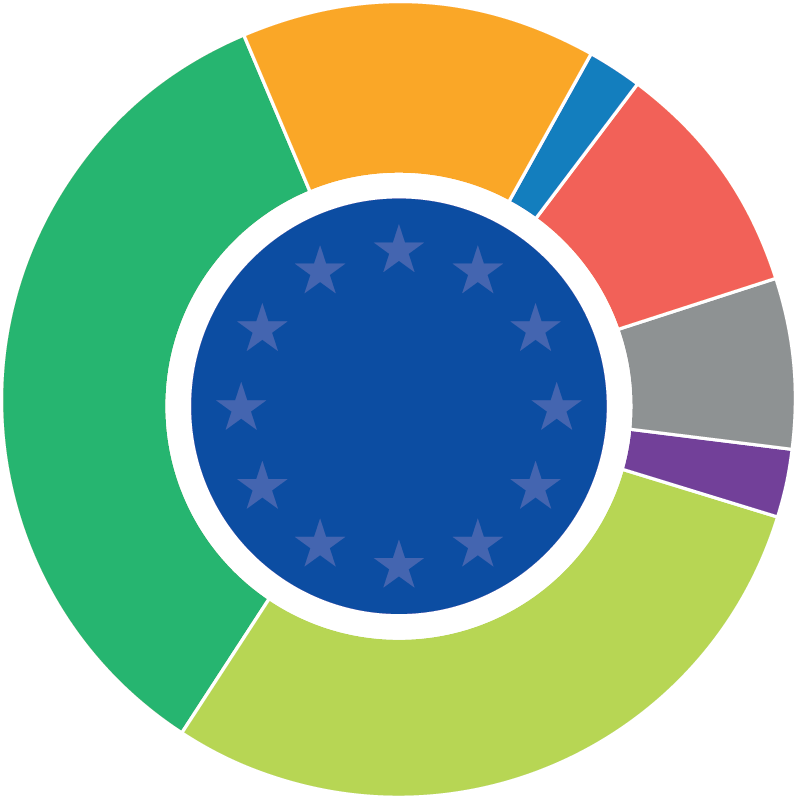 187,4
123
85,3
1 087,4
442,4
34,9
II YHTEENKUULUVUUS JA ARVOT 442,4 
5. Aluekehitys ja koheesio 
6. Talous- ja rahaliitto 
7. Investointi ihmisiin, sosiaalinen koheesio ja arvot
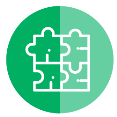 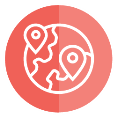 VI NAAPURIALUEET JA MUU MAAILMA
123 

15. Ulkosuhteet 
16. Liittymistä valmisteleva tuki
378,9
VII EU:n YLEINEN HALLINTO85,3 
17. EU:n yleinen hallinto
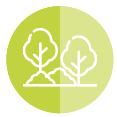 III LUONNONVARAT JA YMPÄRISTÖ
378,9 
8. Maatalous- ja meripolitiikka 
9. Ympäristö- ja ilmastotoimet
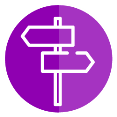 IV MUUTTOLIIKE JA RAJATURVALLISUUS34,9 
10. Muuttoliike 
11. Rajaturvallisuus
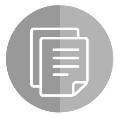 Lähde: Euroopan komissio
Poliittisten painopisteiden toteuttaminen (3)
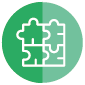 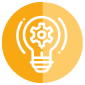 I SISÄMARKKINAT, INNOVOINTI JA 
  DIGITAALITALOUS
II YHTEENKUULUVUUS JA ARVOT
5. Aluekehitys ja koheesio 
Euroopan aluekehitysrahasto
Koheesiorahasto
Tuki Kyproksen turkkilaiselle yhteisölle
6. Talous- ja rahaliitto
Uudistusten tukiohjelma, myös uudistusten 
    toteuttamisen tukiväline ja lähentymisväline
Euron väärentämisen torjunta 
7. Investointi ihmisiin, sosiaalinen koheesio ja eurooppalaiset arvot
Euroopan sosiaalirahasto+ (myös maahanmuuttajien kotouttaminen ja terveydenhuolto)
Erasmus+
Euroopan solidaarisuusjoukot
Oikeusjärjestys, oikeudet ja arvot
Luova Eurooppa (myös Media)
1. Tutkimus ja innovointi
Euroopan horisontti
ITER – Kansainvälinen lämpöydinkoereaktori
Euratomin tutkimus- ja koulutusohjelma
2. Euroopan strategiset investoinnit
InvestEU
Verkkojen Eurooppa -väline
Digitaalinen Eurooppa -ohjelma (myös kyberturvallisuus)
3. Sisämarkkinat
Sisämarkkinaohjelma(myös yritysten kilpailukykyä ja pieniä ja keskisuuria yrityksiä koskeva ohjelma COSME, elintarviketurvallisuus, tilastot, kilpailu ja hallinnollinen yhteistyö)
EU:n petostentorjuntaohjelma
Fiscalis – Verotusalan yhteistyö
Tulli-ohjelma – Tullialan yhteistyö
4. Avaruus
Euroopan avaruusohjelma
Euroopansolidaarisuus-rahasto
Euroopaninvestointienvakautus-järjestely
Euroopanglobalisaatio-rahasto
Poliittisten painopisteiden toteuttaminen (4)
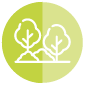 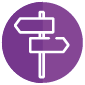 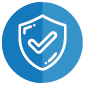 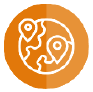 III LUONNONVARAT JA 
    YMPÄRISTÖ
10. Muuttoliike
Turvapaikka- ja maahanmuuttorahasto
11. Rajaturvallisuus 
Yhdennetyn rajaturvallisuuden rahasto
8. Maatalous- ja meripolitiikka
Euroopan maatalouden tukirahasto
Euroopan maaseudun kehittämisen maatalousrahasto 
Euroopan meri- ja kalatalousrahasto 
9. Ympäristö- ja ilmastotoimet
Ympäristö- ja ilmastotoimien ohjelma (Life)
Euroopanraja- jamerivartiovirasto(Frontex)
25 % ilmastotoimien
valtavirtaistamiseenkoko EU:ntalousarviossa
VI NAAPURIALUEET JA    MUU MAAILMA
V TURVALLISUUS JA PUOLUSTUS
15. Ulkosuhteet* 
Naapuruus-, kehitys- ja kansainvälisen yhteistyön väline(myös muuttoliikkeen ulkoiset näkökohdat)
Humanitaarinen apu
Yhteinen ulko- ja turvallisuuspolitiikka
Yhteistyö merentakaisten maiden ja alueiden kanssa(mukaan lukien Grönlanti)
16.Liittymistä valmisteleva tuki
Liittymistä valmisteleva tuki
12. Turvallisuus 
Sisäisen turvallisuuden rahasto
Ydinvoimaloiden käytöstäpoisto Liettuassa
Ydinturvallisuus ja ydinvoimalaitosten käytöstäpoisto (ml. Bulgaria ja Slovakia)
13. Puolustus 
Euroopan puolustusrahasto
Verkkojen Eurooppa -väline – sotilaallinen liikkuvuus
14. Kriisitoiminta
Unionin pelastuspalvelumekanismi (rescEU)
Euroopanrauhan-rahasto
* Euroopan rauhanrahasto ei sisälly talousarvioon eikä rahoituskehykseen.
Hätäapu- 
varaus
Painopisteiden ja resurssien yhteensovittaminen
Tasapainottaminen ja oikeudenmukaisuus
Keskeisten toimintalohkojen kehitys EU:n talousarviossa
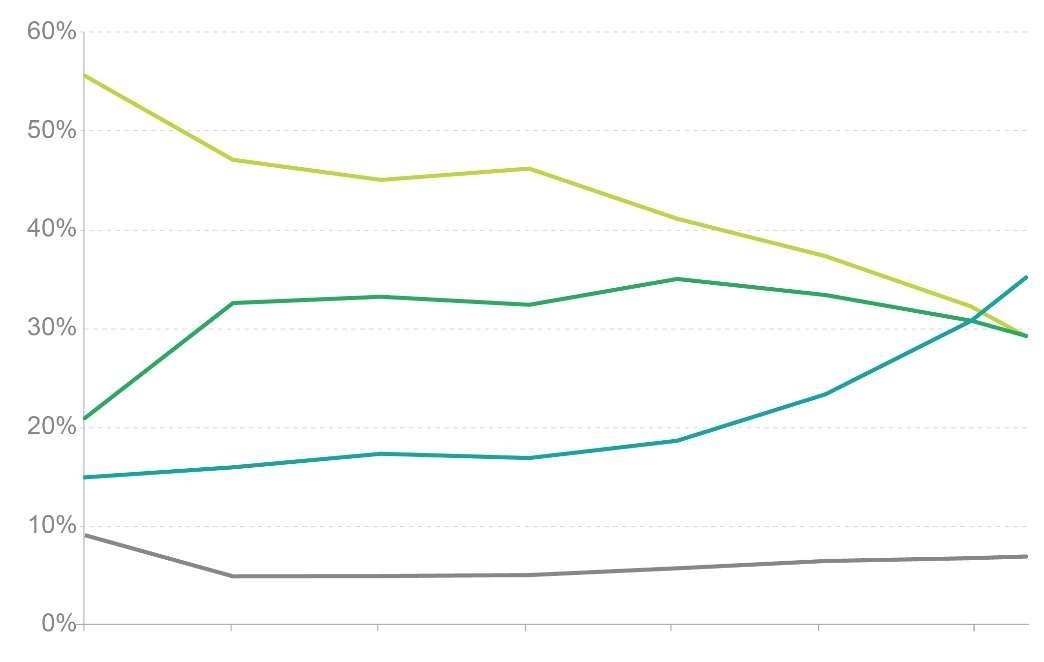 Yhteinen maatalous- ja kalastuspolitiikka
Taloudellinen, sosiaalinen ja alueellinen koheesio
Muut ohjelmat
Hallinto
*Mukautettu vuoden 1995 laajentumisen perusteella
Lähde: Euroopan komissio
1988–1992
1993–1999
2000–2006
2007–2013
2014–2020
2021–2027
1995–1999*
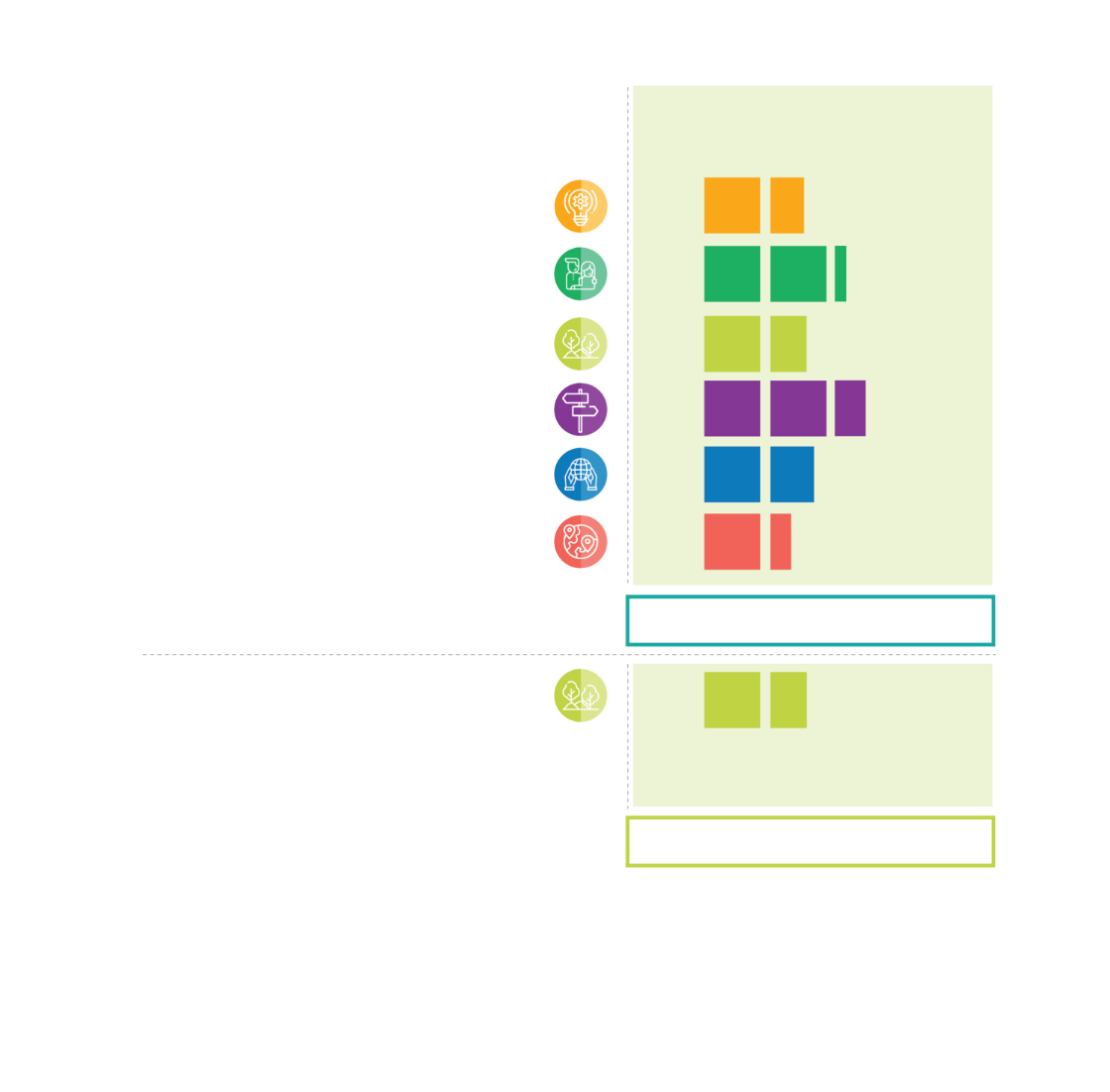 Keskittyminen EU:n tason lisäarvoon
Painopistealueiden lujittaminen
Lisäys EU:n uudessa pitkän aikavälin talousarviossa
Tutkimus, innovointi ja digitaalitalous
x 1,6
Nuoriso
x 2,2
Life – Ilmasto- ja ympäristötoimet
x 1,7
x 2,6
Muuttoliike ja rajavalvonta
x 1,8
Turvallisuus
Ulkosuhteet
x 1,3
Lisäys yhteensä = +109 miljardia euroa
Ilmastotoimien valtavirtaistaminen,
joka edistää ilmastotavoitteiden saavuttamista
x 1,6
20 % monivuotisesta rahoituskehyksestä2014–2020, EU28 = 206 miljardia euroa
25 % monivuotisesta rahoituskehyksestä2021–2027, EU27 = 320 miljardia euroa
Huom. Verrattuna vuosia 2014–2020 koskevaan monivuotiseen rahoituskehykseen 27 jäsenvaltion EU:ssa. Sisältää Euroopan kehitysrahaston.

Lähde: Euroopan komissio
Lisäys yhteensä = +114 miljardia euroa